PS 121’s
Academic Support Staff
september 2023
Mrs. Green & Mrs. Prieto- ENL Teachers(English as a New Language)
Inside and Outside of the Classroom
Support ENL students during content instruction in collaboration with regular classroom teachers.
Provides language acquisition support
Gives vocabulary support while retaining content instruction time.
Helps English Language Learners become proficient in skills such as speaking, listening, writing and reading
Provide ENL services in a smaller group in a different setting.
Provide academic language instruction that gives students access to grade level content.
Frontload vocabulary using pictures
Support classroom teachers
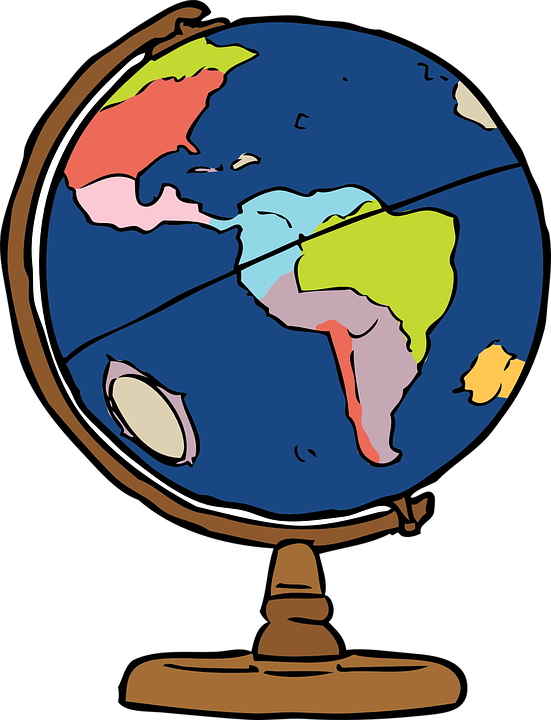 Mrs. Paradiso- reading specialist
Provide small group instruction to children that are in RTI Tier 2.  (RTI= Response to Intervention)
Focus on phonemic awareness, phonics, vocabulary, fluency, and comprehension
Use LLI (Leveled Literacy Intervention) which is a guided reading program.  It allows children an opportunity to get their hands on books that they feel successful with.
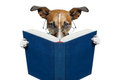 Mrs. Crisafi- SETSS/IEP Teacher
Provide small group reading instruction to Tier 3 students who struggle with decoding and fluency.
Provide small group math and reading support to students with IEPs.  
Provide support for special education teachers in the building.
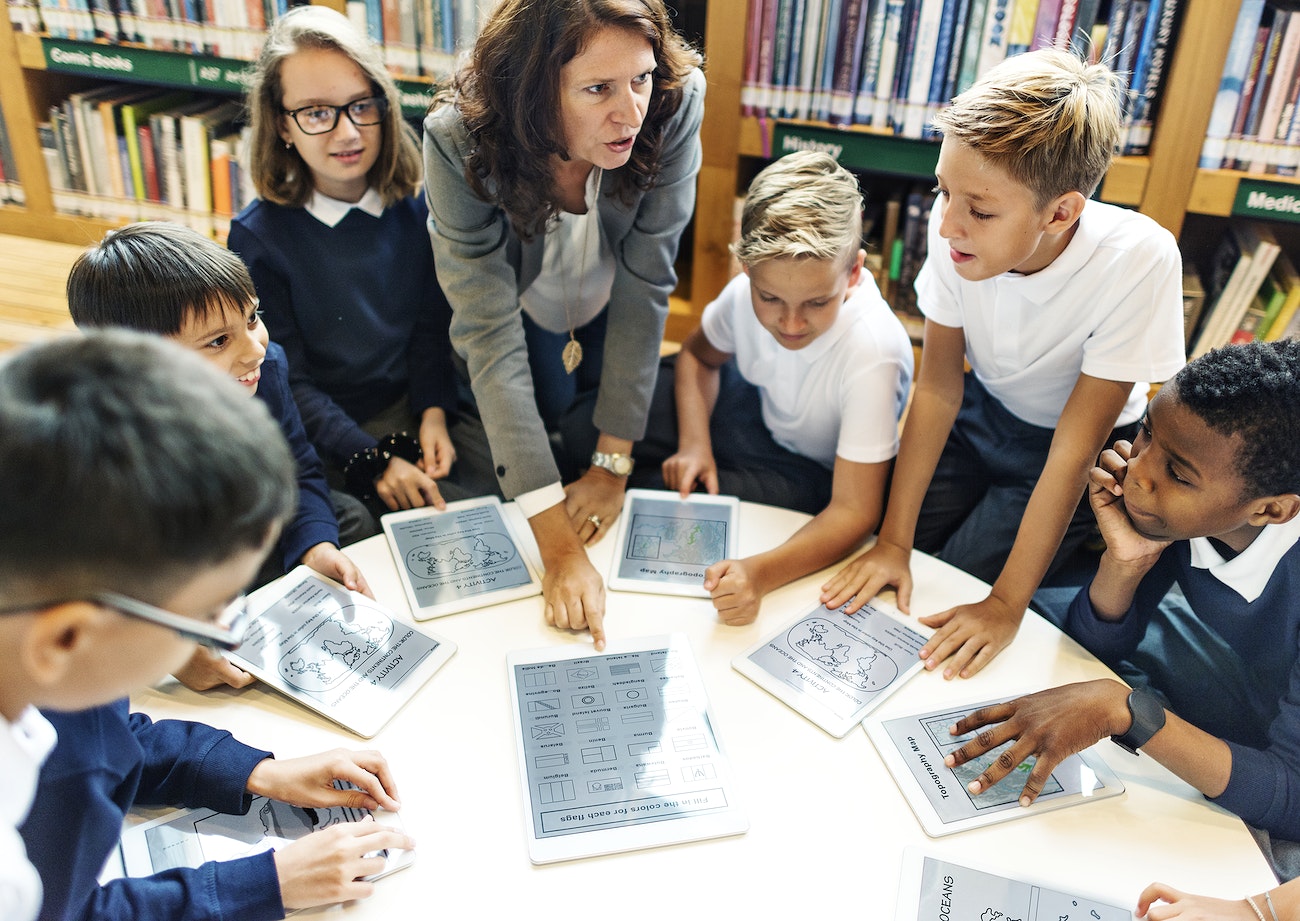